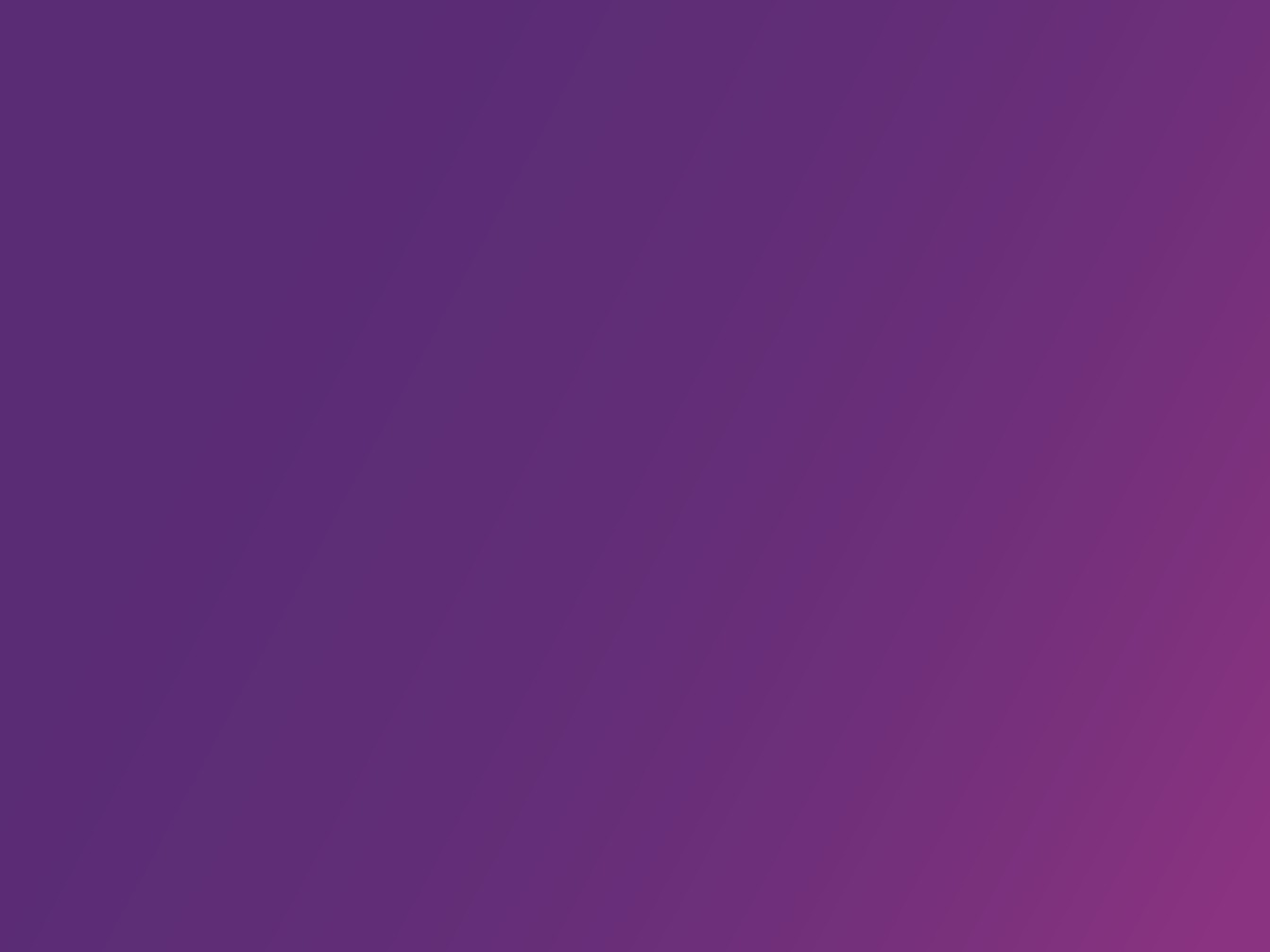 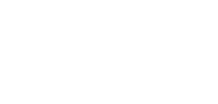 Real-time catheter-based MVO detection in STEMI
Results from the MOCA I study

Prof. Marco Valgimigli, MD, PhD Deputy Chief of Cardiology Cardiocentro Ticino Institute, EOC Lugano, Switzerland
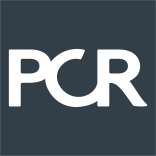 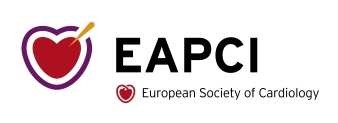 Potential conflicts of interest
Speaker's name : Marco Valgimigli

I  received  personal  fees  from  AstraZeneca,  grants  and  personal  fees  from Terumo,personal fees from Alvimedica/CID, personal fees from Abbott Vascular, personal fees from Daiichi Sankyo, personal fees from Bayer, personal fees from CoreFLOW, personal fees from IDORSIA PHARMACEUTICALS LTD, personal fees from Universität Basel | Dept. Klinische Forschung, personal fees from Bristol Myers Squib SA, personal fees from Medscape, personal fees from Biotronik, personal fees from Novartis, personal fees from Concept Medical.
EuroPCR.com
Why this study?
Microvascular Obstruction (MVO)
carries major prognostic implications after STEMI

STEMI patients remain at risk of cardiovascular events after primary PCI (pPCI)
MVO is present in nearly 60% of primary PCI cases
MVO is a major prognostic determinant after STEMI, but is not routinely diagnosed in the cathlab
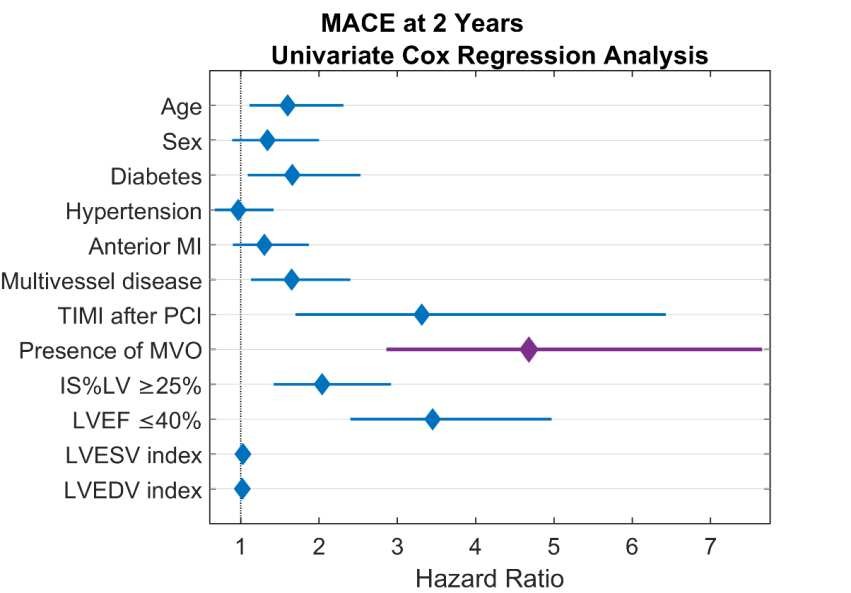 De Waha S et al., EHJ 2017 ;38:3502-10;
Klug G et al. J Cardiovasc Magn Reson. 14, 46 (2012)
Image data from: Van Kranenburg M et al., JACC Cardiovasc Imaging. 2014 Sep;7(9):930-
9
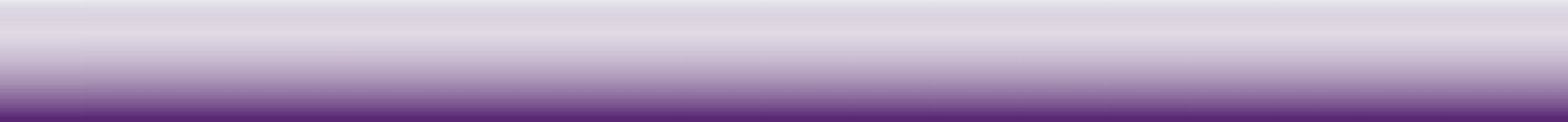 Diagnosis and treatment of MVO in STEMI patients might become a new treatment opportunity
EuroPCR.com
What did we study?
The MOCA I first-in-human study evaluates the safety and feasibility of a novel real-time catheter-based system to detect MVO in the cathlab
CorFlow Controlled Flow Infusion (CoFI) System with new occlusion-infusion catheter, optical pressure-sensing guide wire and console

System outputs a novel pressure parameter (PCoFI) for diagnosis of MVO
 (Diagnostic Phase of MOCA I)

System also has capability to timely deliver therapeutic intracoronary agents
 (Therapeutic Phase of MOCA I)
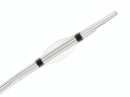 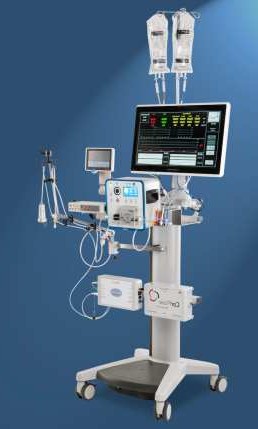 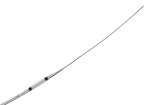 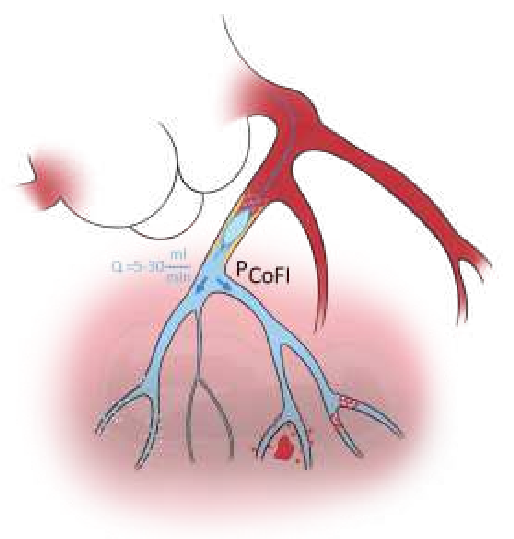 EuroPCR.com
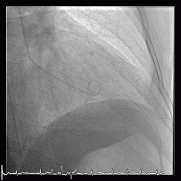 CH001-008
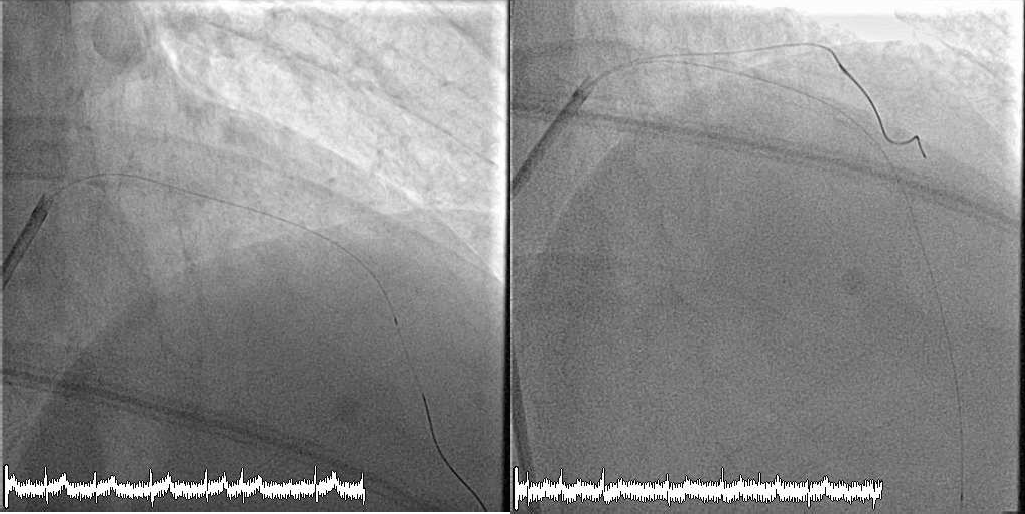 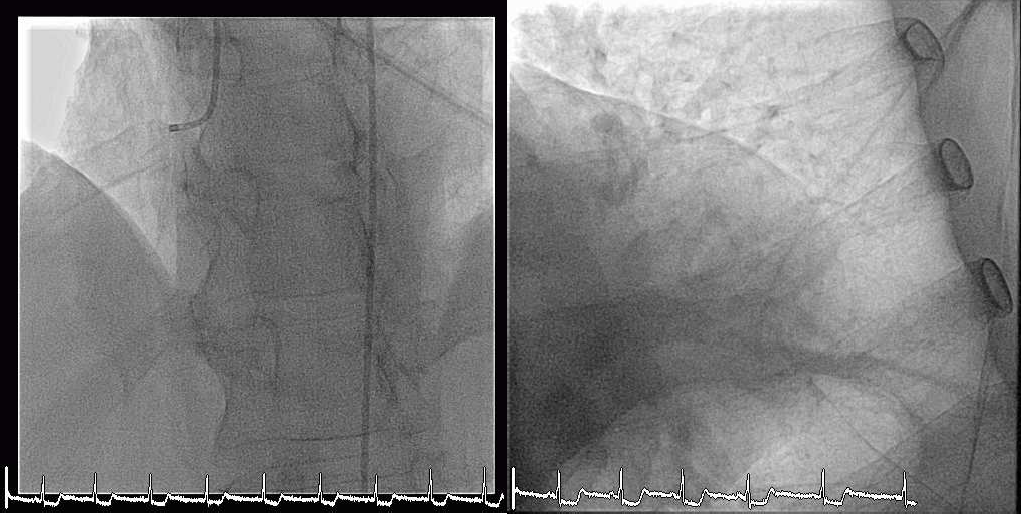 Prox LAD occlusion
RCA
Wiring RIVA
DES 3.0 X 30 mm
EuroPCR.com
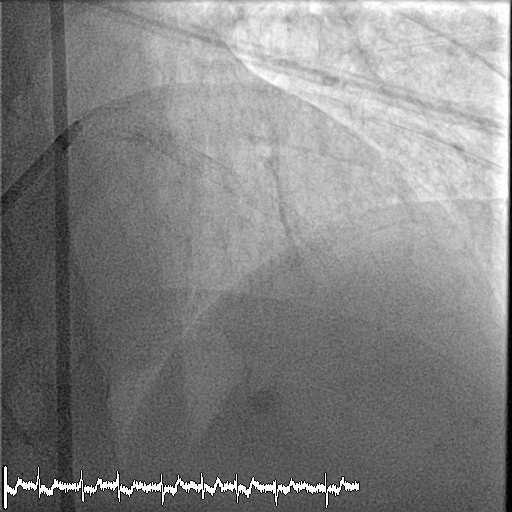 CH001-008
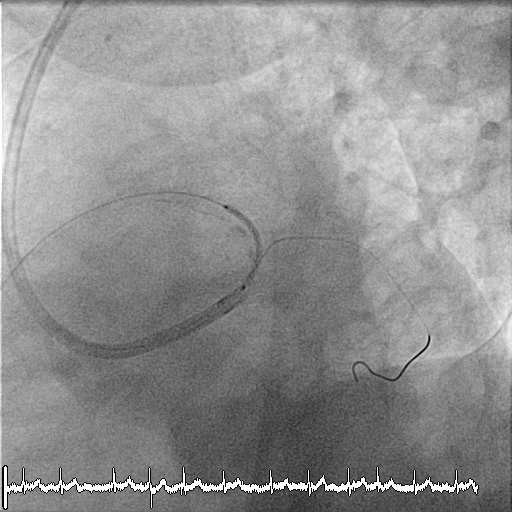 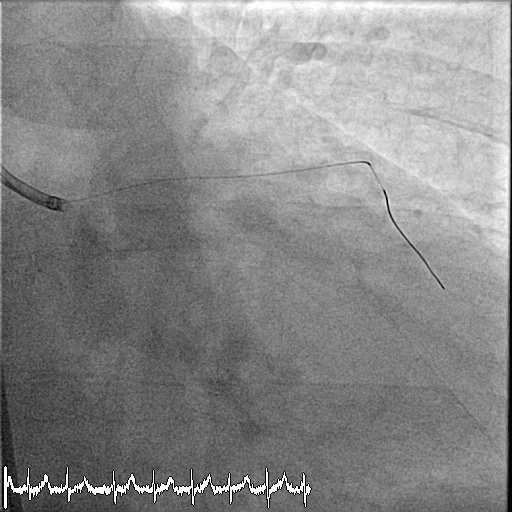 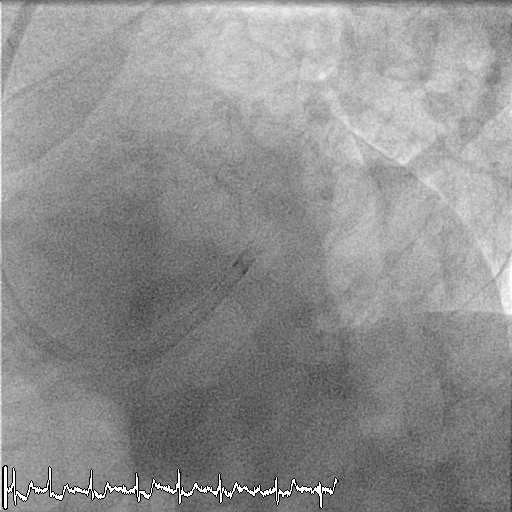 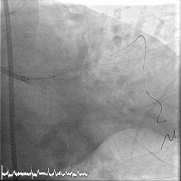 Strut fenestration towards CFX and POT
EuroPCR.com
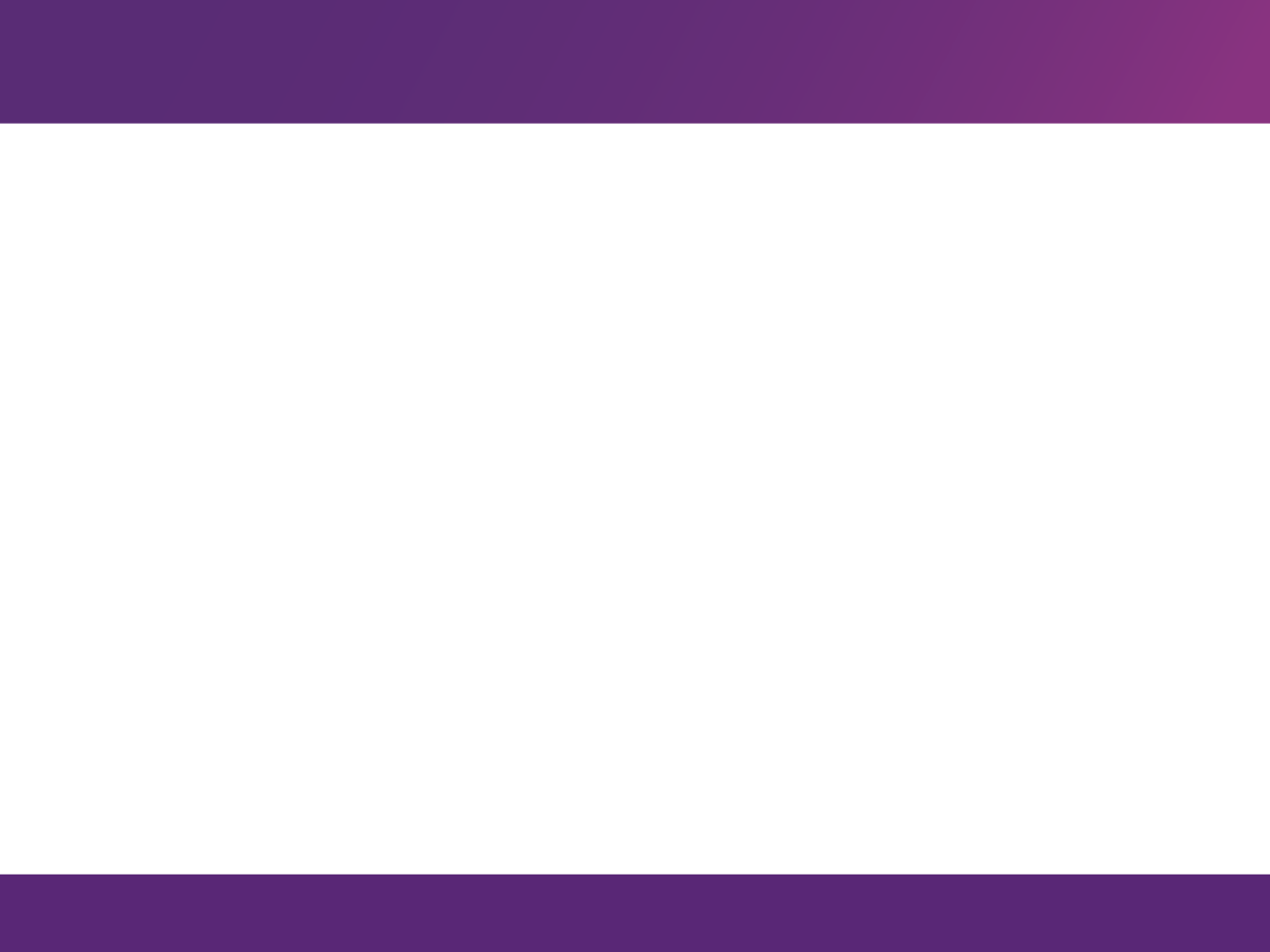 CH001-008
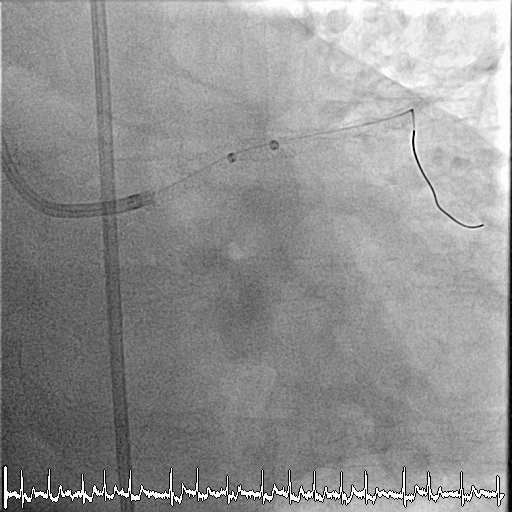 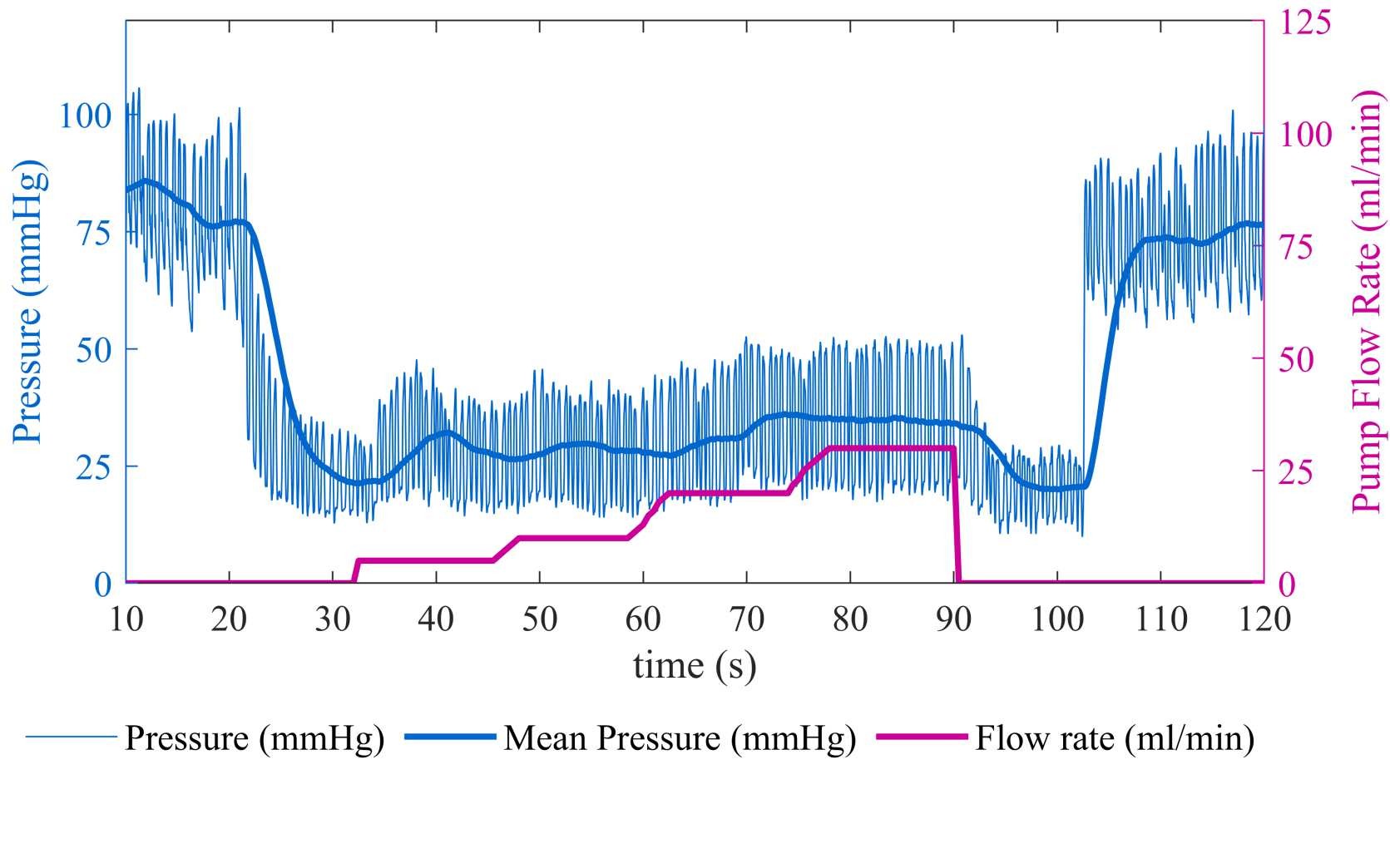 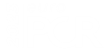 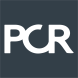 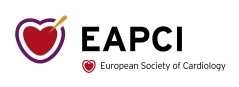 EuroPCR.com
How was the study executed?
MOCA I – Diagnostic Phase Procedure
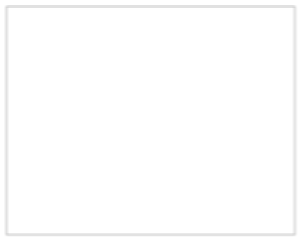 pPPCI & CoFI Diagnostic Measurement
Day 0
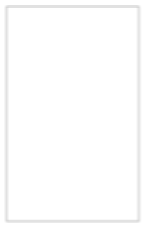 Cardiac MRI**
Day 3-5
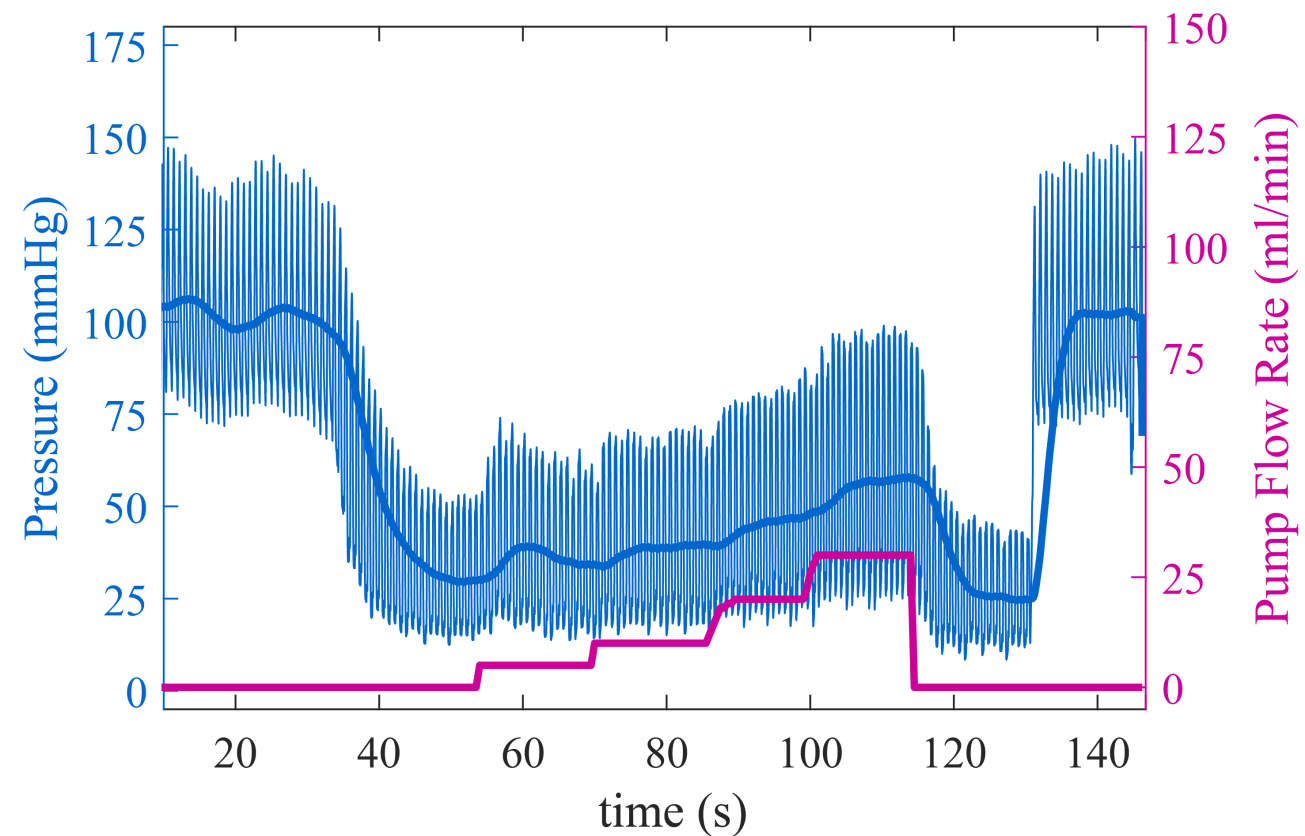 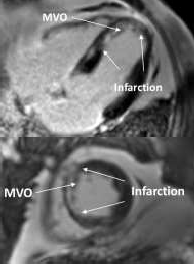 1.5 min occlusion sequence

Continuous measurement of pressure distal to occlusion
30 Anterior STEMI*
≤ 6h symptom
onset to balloon
Clinical Follow-up 30 days and
6 months
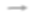 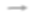 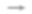 Ringer’s Lactate infusion
at 5, 10, 20, 30 ml/min

Correlation – of CoFI diagnostic parameters and CMRI
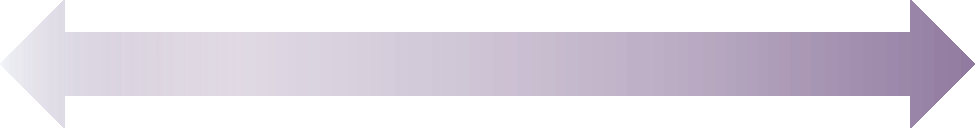 * 8 patients with incomplete data excluded
** Measurements centrally performed by Imacor, Lund, Sweden Core Lab
EuroPCR.com
How was the study executed?
MOCA I – Diagnostic Phase Procedure
All patients enrolled by: Inselspital, Bern, Switzerland
Prof. Dr. Lukas Hunziker Munsch
CHUV, Lausanne, Switzerland
Dr. Stéphane Fournier
HUG, Geneva, Switzerland
Dr. Juan F. Iglesias
Cardiocentro Ticino, Switzerland
Dr. Marco Moccetti
Santariskiu Klinikos, Vilnius, Lithuania
Dr. Arvydas Baranauskas
Kauno Klinikos, Kaunas, Lithuania
Prof. Dr. Ramunas Unikas
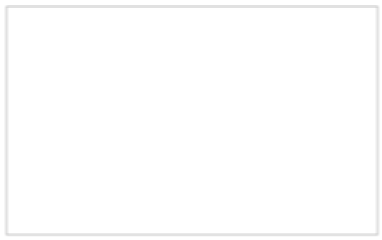 pPPCI & CoFI Diagnostic Measurement
Day 0
PCoFI













Ringer’s Lactate infusion
at 5, 10, 20, 30 ml/min
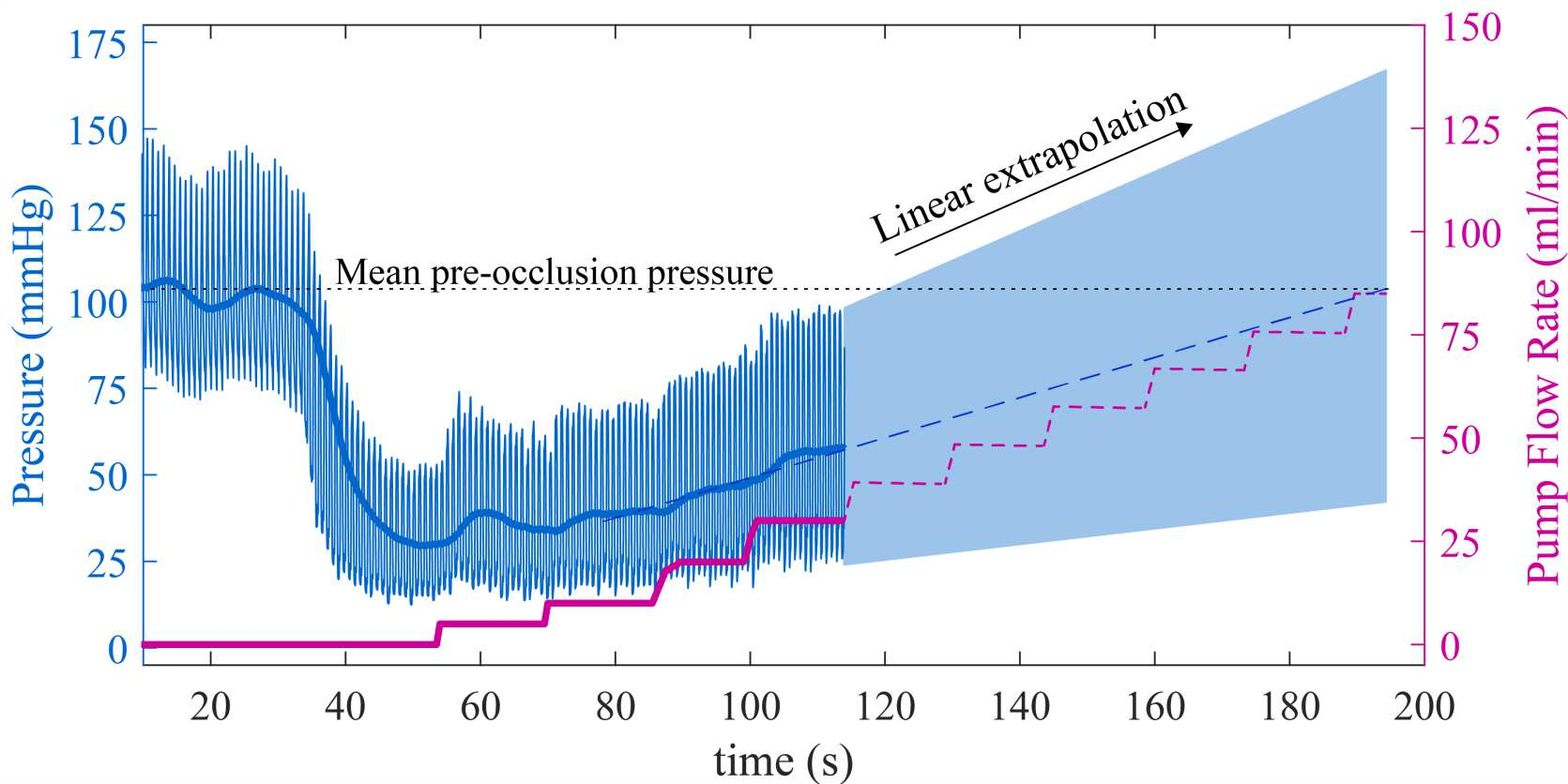 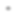 30 Anterior STEMI*
≤ 6h symptom
onset to balloon
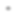 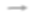 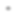 * 8 patients with incomplete data excluded
** Measurements centrally performed by Imacor, Lund, Sweden Core Lab
EuroPCR.com
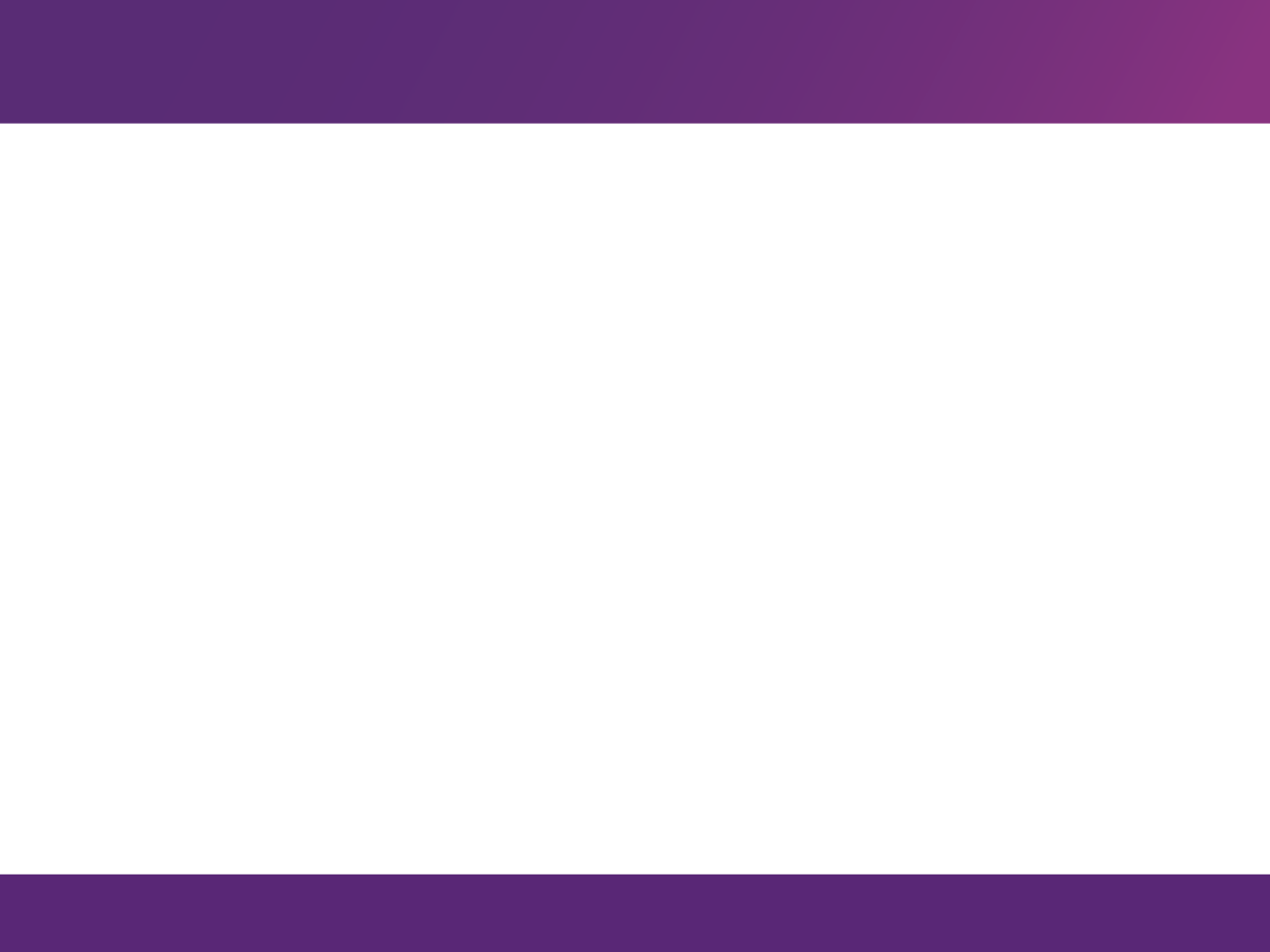 What are the essential results?
The CoFI system detects MVO in the cath lab in STEMI patients
N = 30, MOCA I - phase II, 5 centers
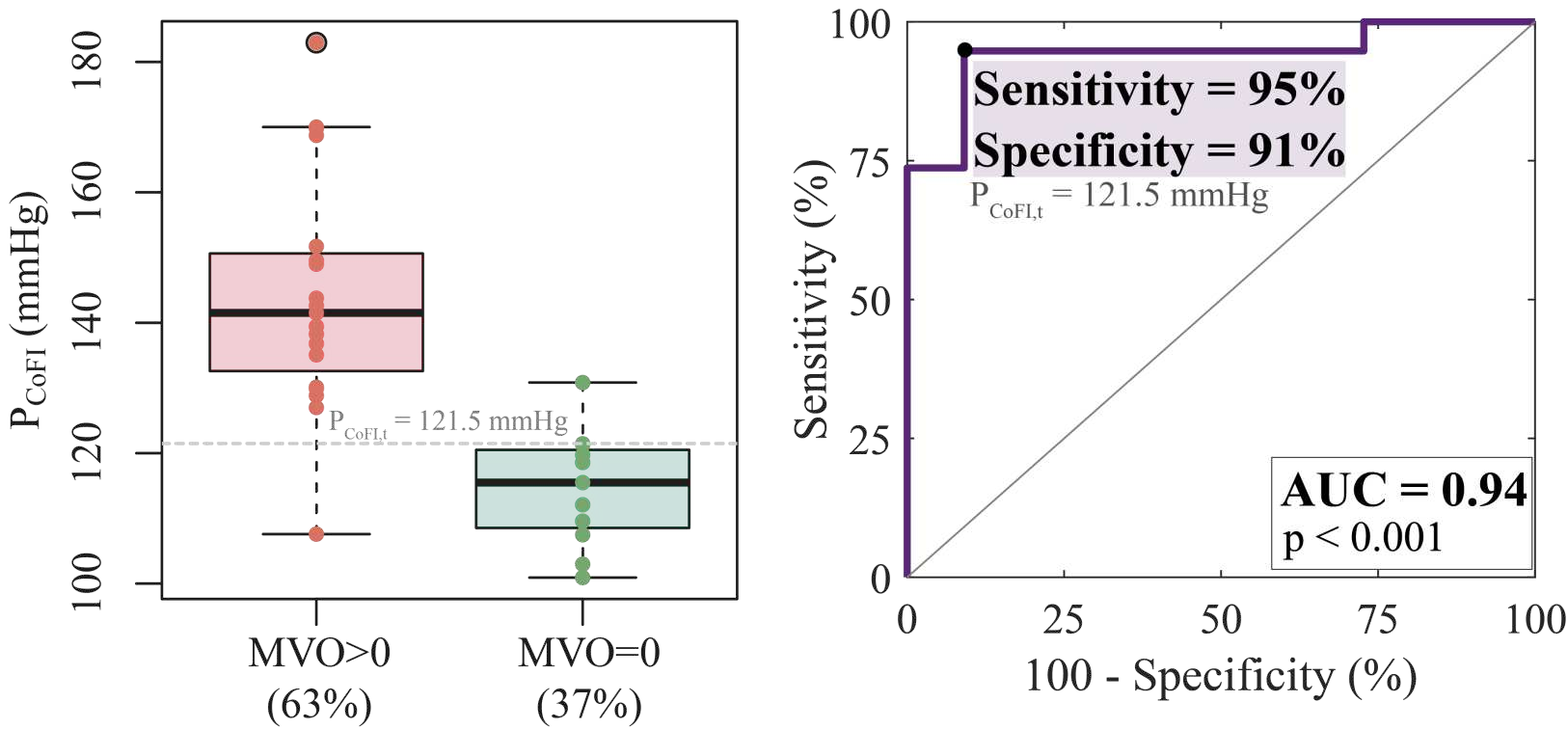 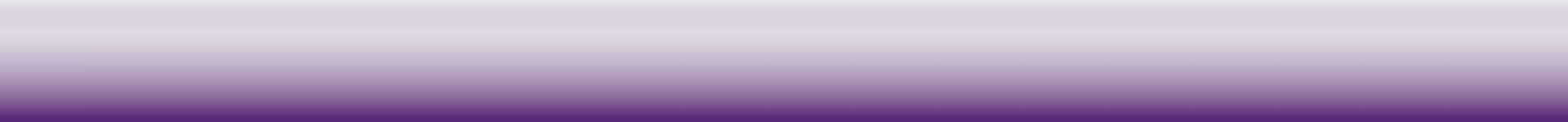 A PCoFI measurement above 121.5 mmHg has high sensitivity and specificity with MVO detection at day 3-5 CMRI
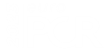 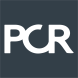 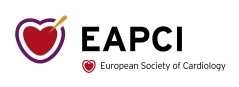 EuroPCR.com
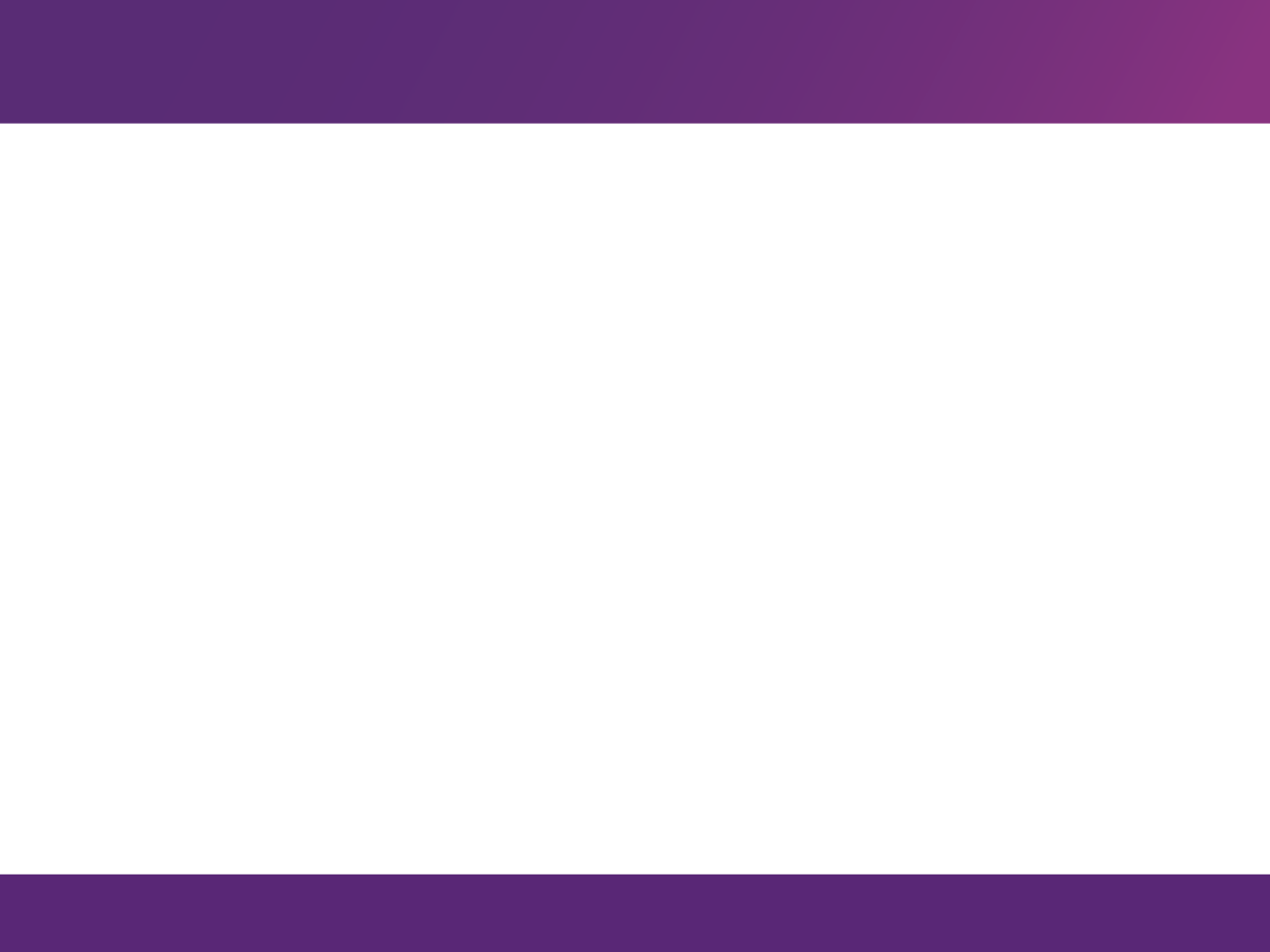 What are the essential results?
CoFI can be useful clinically for more than only MVO detection
N = 30, MOCA I - phase II, 5 centers
Green dots MVO = 0, red dots MVO > 0 in CMRI
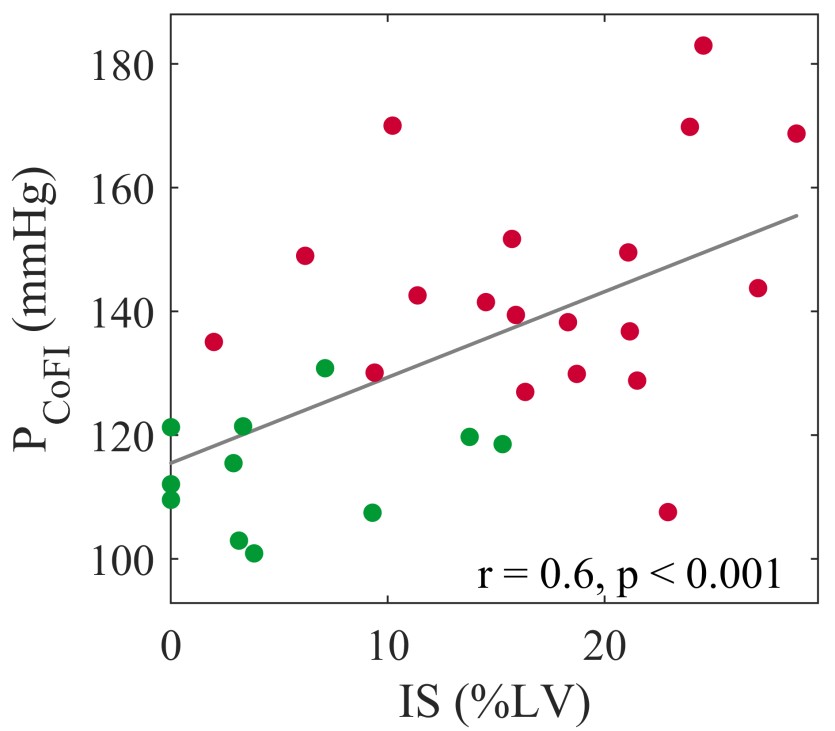 * Pearson corr.: r, Spearman corr.: ρ
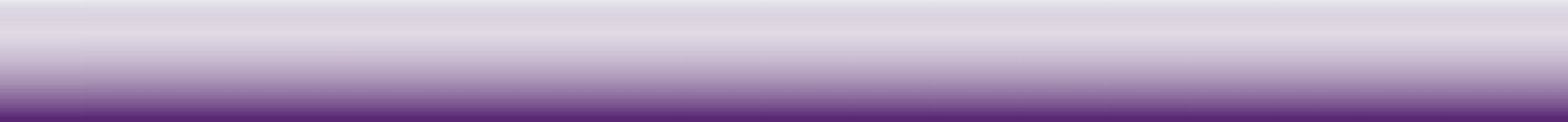 PCoFI shows strong correlation to Infarct Size (IS), MVO extent, and Transmurality in CMRI at day 3-5
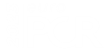 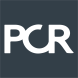 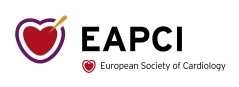 EuroPCR.com
The essentials to remember
What are the results?
The CoFI system provides a novel index named PCOFI for the detection of MVO in the cath lab with sensitivity and specificity ≥ 90% in a STEMI cohort. The PCOFI shows correlation with MVO extent, IS and transmurality.

Recommended future studies?
Addditional validation studies to confirm performance of CoFI system in detecting the presence and the extent of MVO in broader and less selected populations are needed.

Randomized clinical research on targeted therapy approaches post detection.

Why is this important?
The use of the CoFI system may allow cathlab-based MVO detection and, via the same
system, the targeted delivery of therapeutic agents for MVO.
EuroPCR.com
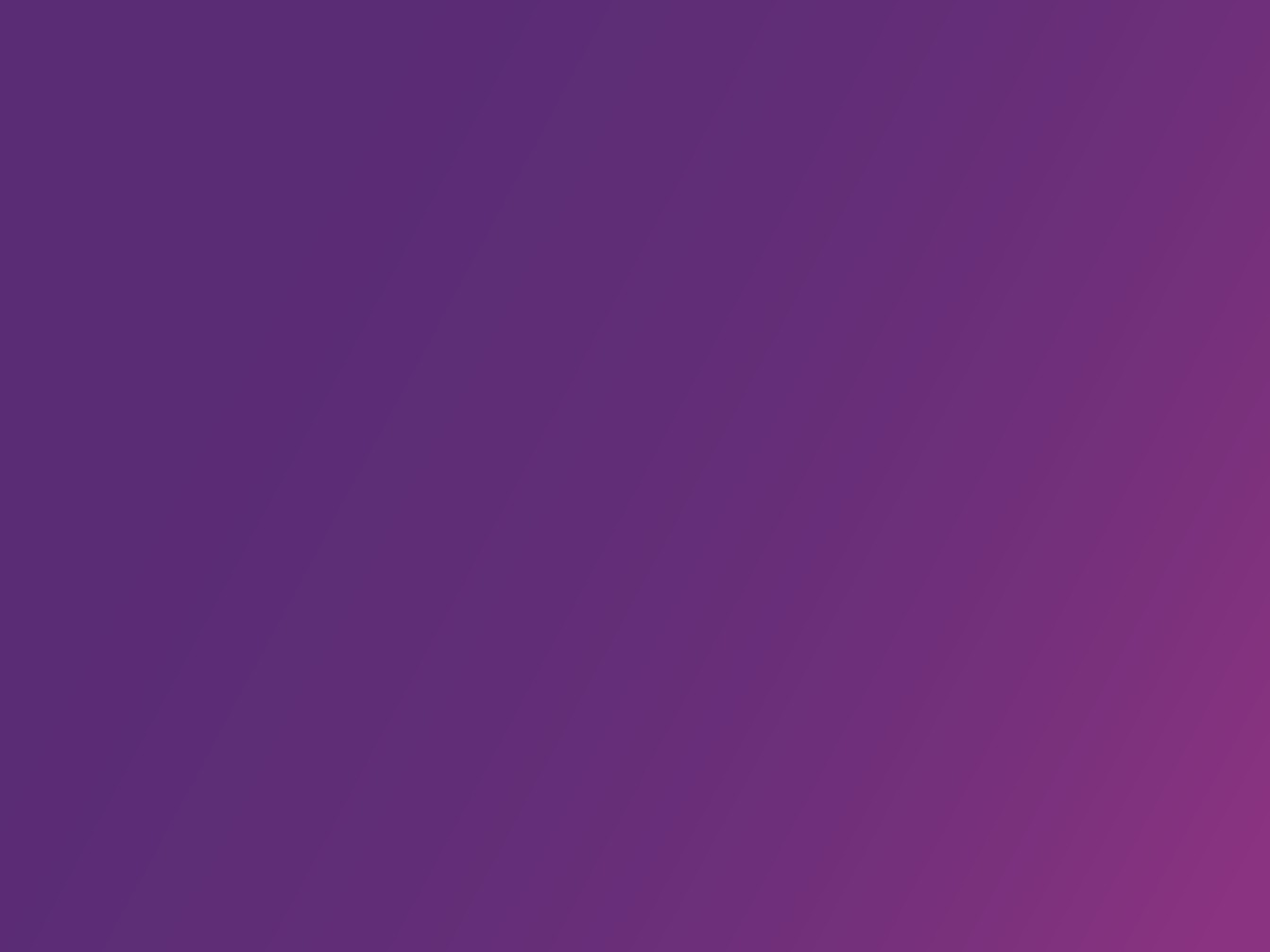 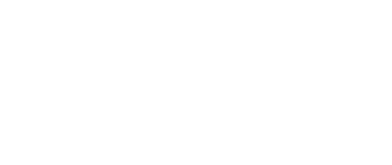 PCRonline.com
What did we study?
Novel CoFI Pressure Parameter for Detection of MVO (PCoFI)
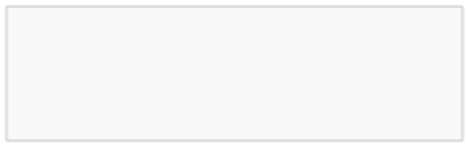 Systolic flow reversal and reduced systolic anterograde flow are typical patterns for MVO 1,2
Distal obstructions impede squeeze of intramyocardial blood into venous circulation during systole 3
In CoFI sequences: the vessel is occluded proximally, and distal infusion is volume-controlled.
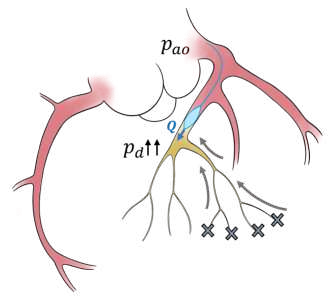 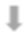 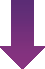 In CoFI sequences: Strongest increase in distal pressure during systole in patients with MVO
The CoFI algorithm corrects for interpatient variability in anatomy, lesion location and collateral flow to derive PCoFI by extrapolation of pressure tracings to mean pre-occlusion pressure
1Bekkers SC et al., J Am Coll Cardiol. e010;55:1649–60 2Niccoli G et al., Eur Heart J. e016;37:10e4–33 3Yamamoto K et al, J Am Coll Cardiol. e001;38:1383–9
EuroPCR.com
What did we study?
Novel CoFI Pressure Parameter for Detection of MVO (PCoFI)
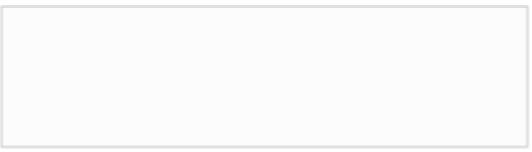 Systolic flow reversal and reduced systolic anterograde flow are typical patterns for MVO 1,2
Distal obstructions impede squeeze of intramyocardial blood into venous circulation during systole 3
In CoFI sequences: the vessel is occluded proximally, and distal infusion is volume-controlled.
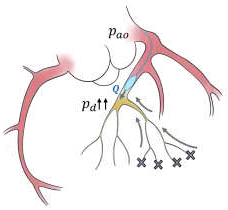 In CoFI sequences: Strongest increase in distal pressure during systole in patients with MVO
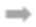 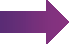 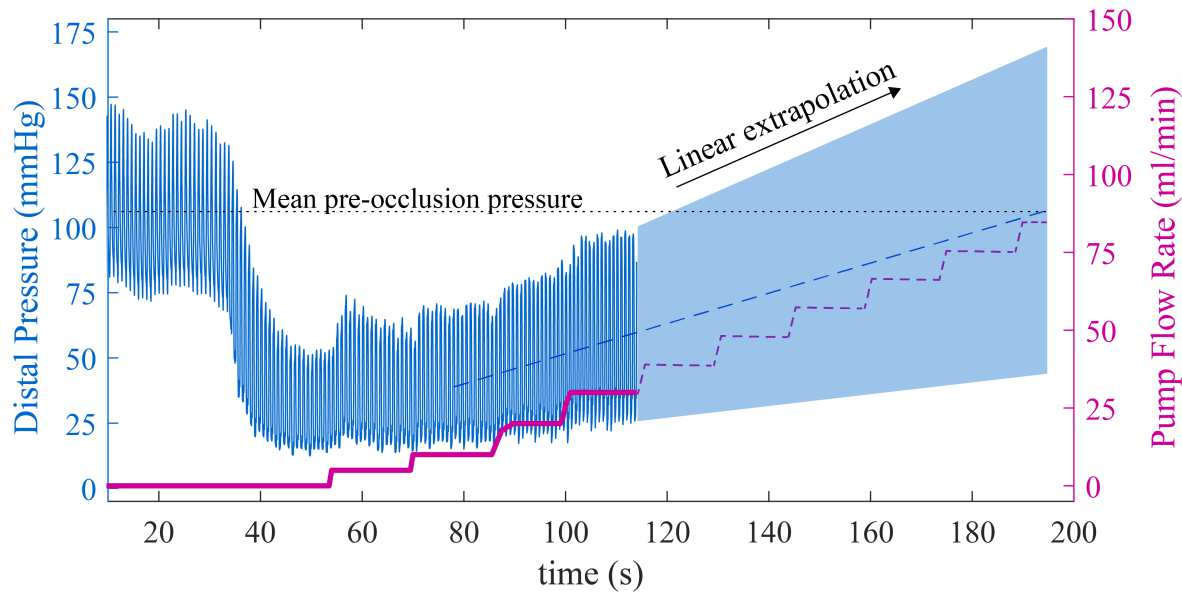 The CoFI algorithm corrects for interpatient variability in anatomy, lesion location and collateral flow to derive PCoFI by extrapolation of pressure tracings to mean pre- occlusion pressure
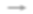 1Bekkers SC et al., J Am Coll Cardiol. e010;55:1649–60 2Niccoli G et al., Eur Heart J. e016;37:10e4–33 3Yamamoto K et al, J Am Coll Cardiol. e001;38:1383–9
EuroPCR.com
What did we study?
MOCA I Study Design
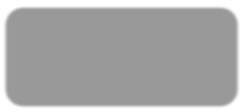 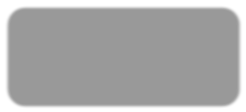 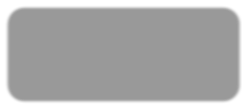 Phase II: Diagnostic Phase N=20 LAD STEMI patients / pPCI CMRI @ 3 days post MI
30 day clinical FUP
Phase III: Treatment Phase N=20 LAD STEMI patients / pPCI CMRI @ 3 days post MI
30 day clinical FUP
Phase I: Roll-in Phase Up to 18 NSTEMI patient 30 day clinical FUP
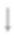 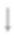 Amended in 2020 to include up to 50 patients to yield 20 subjects with MVO. Currently enrolled: 40/50
Amended in 2022 with additional 30 Day CMRI, updated Secondary Endpoints to reflect derived parameters Currently enrolled: 11/20
EuroPCR.com